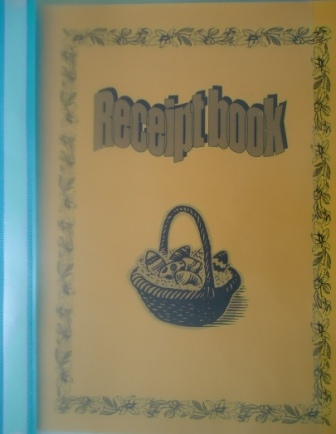 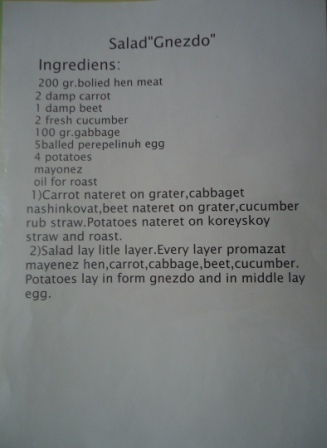 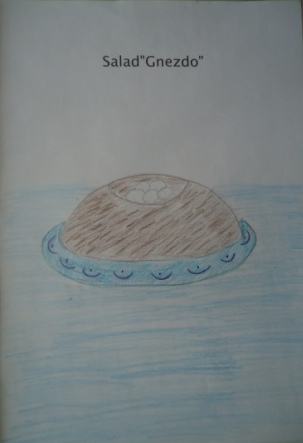 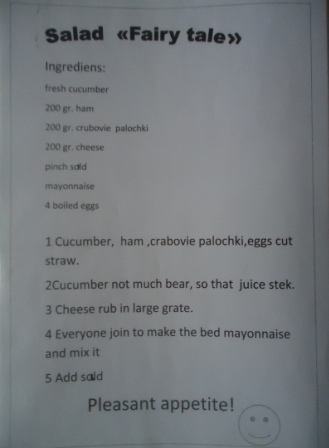 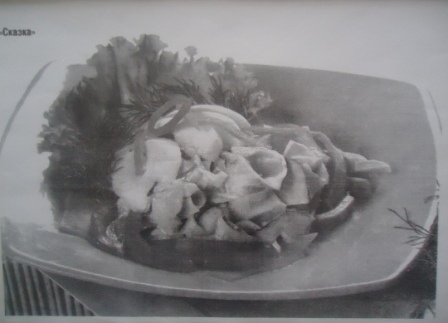 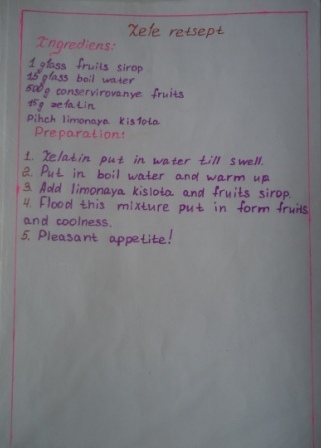 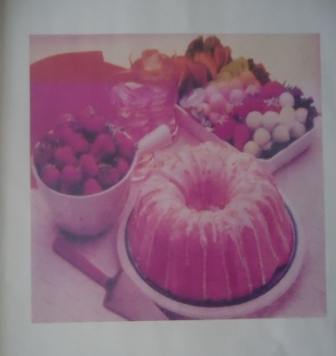 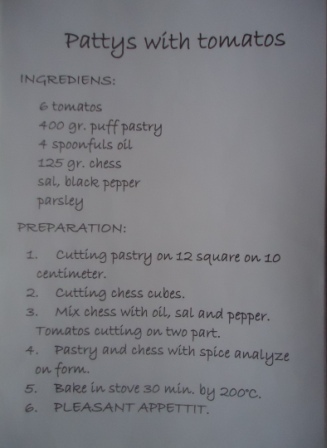 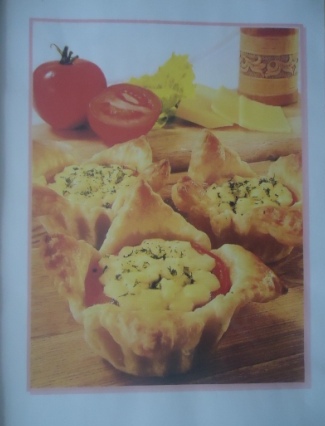 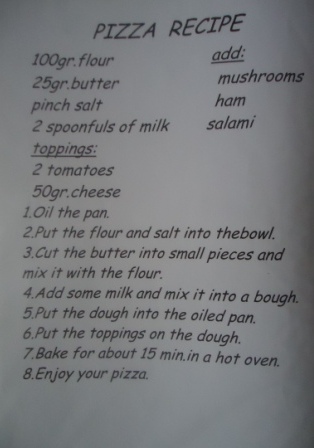 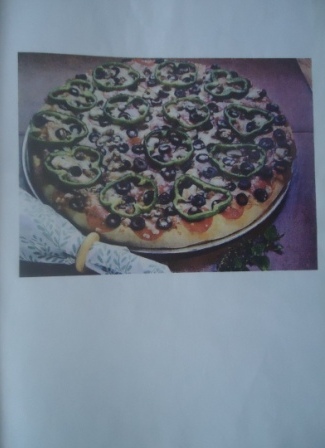 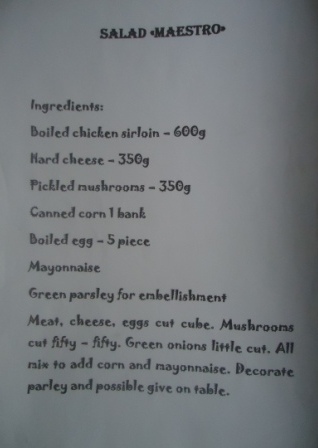 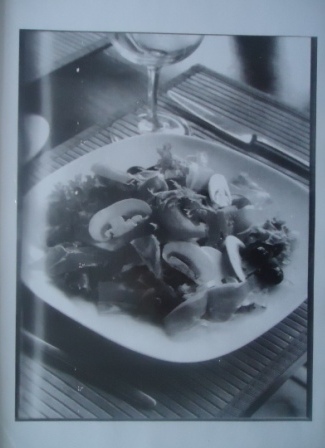 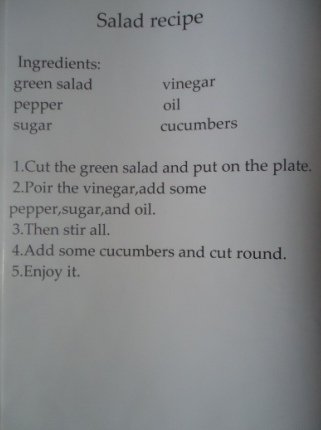 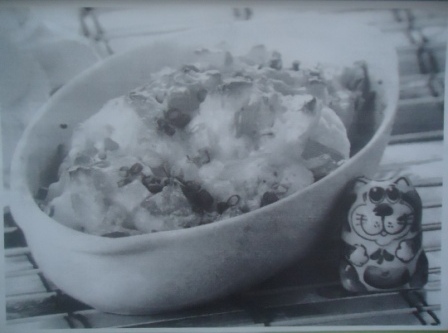 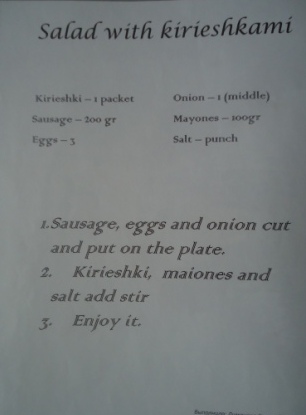 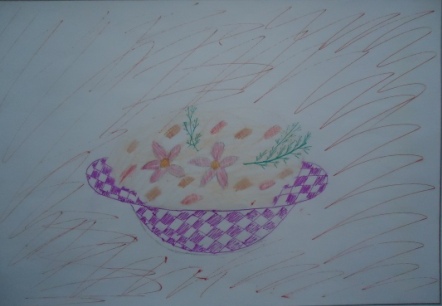 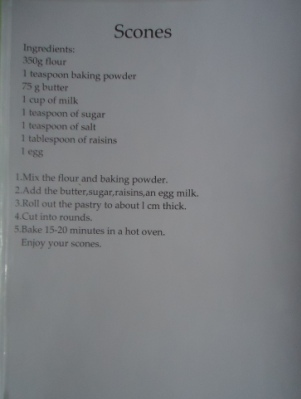 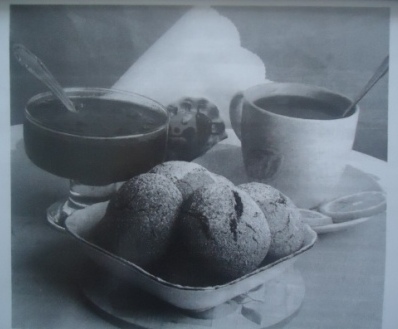 Bon appetit!
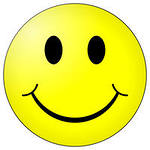